16 بهمن 97
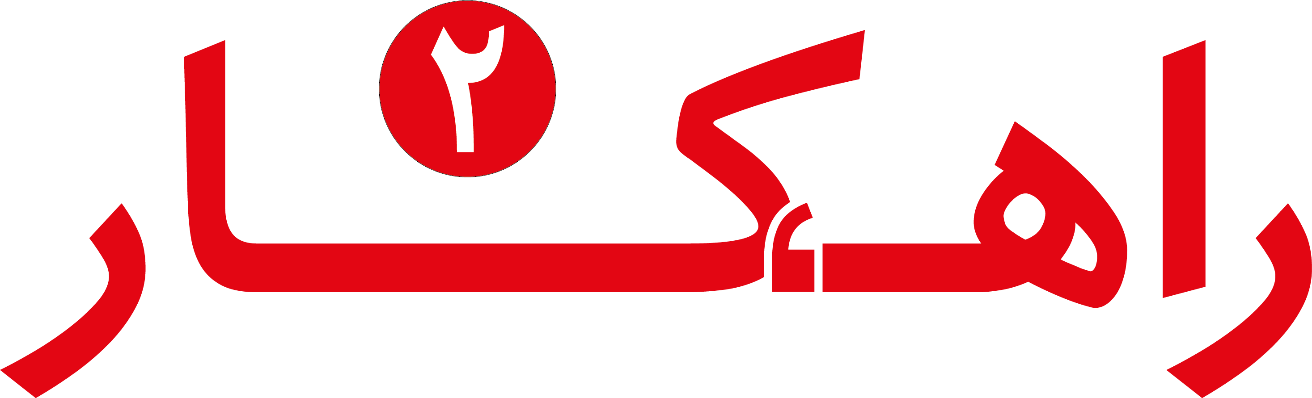 www.AmirSchool.com
مهندس مسعود احمدیAhmadi.Newtech@gmail.com
برنامه نویس و مدیر عامل گروه مهندسی نیوتک
www.AmirSchool.com
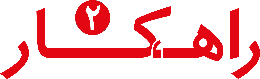 تحصیلات
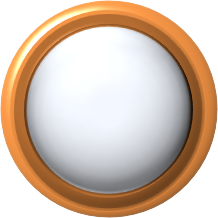 دانشگاه
 صنعتی شریف
مهندسی مکانیک
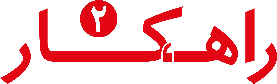 سوابق شغلی، آموزشی و پروژه ها
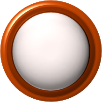 دبیرستان امیر منطقه 7 * تدریس و رفع اشکال دروس ریاضی، فیزیک و شیمی
شرکت مهان صنعت همگام * کارشناس برنامه نویسی وب و سیستم های تاچ
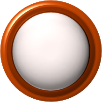 گروه تبلیغاتی آران * راه اندازی و مدیریت بخش تاچ و وب
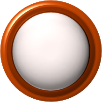 گروه مهندسی نیوتک * تاسیس و مدیریت عامل گروه مهندسی نیوتک
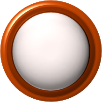 عضو فعال انجمن صنفی مراکز خرید کشور
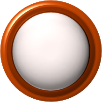 عضو فعال انجمن صنفی غرفه سازان کشور
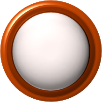 مرکز خرید تیراژه * مدیریت IT مجموعه
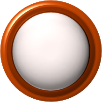 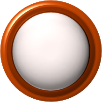 شرکت آوش تهویه پایتخت * موسس و عضو هیات مدیره شرکت آوش
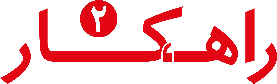 مهارت ها
ابداع روش برنامه نویسی مالتی تاچ برای ویندوز
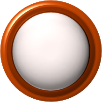 مسلط به زبان های برنامه نویسی C#، AS3، PHP، JS، HTML، CSS
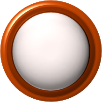 مسلط بر مفاهیم SEO
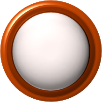 آشنایی با زبان های برنامه نویسی JAVA، C++، PASCAL، VB
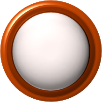 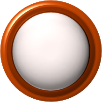 آشنایی با نرم افزارهای Premier، Vegas، 3D Max، SolidWork، Mathlab
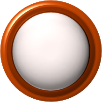 آشنایی با کنترل پنل های Joomla، Wordpress، Prestashop، E107، PrestaShop
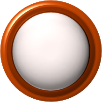 مسلط به نرم افزارهای Photoshop، Flash، Illustrator، Corel، Visual Studio
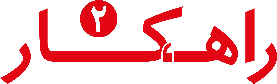 برخی از پروژه های نیوتک
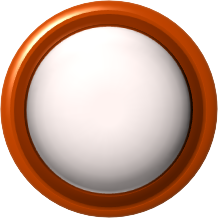 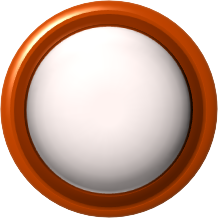 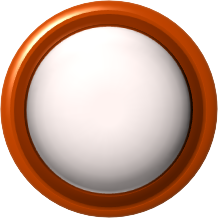 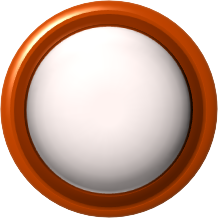 توپ و تور
فوتبال برتر
هتل پارسیان
کوئین سنتر
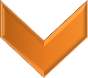 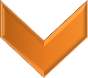 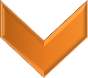 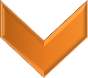 شبکه 
3
کیوسک مسیریابی نیوتک
معرفی مکان های دیدنی با قابلیت حرکت بر روی نقشه و پخش تصاویر
شبکه 
3
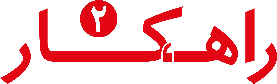 برخی از پروژه های نیوتک
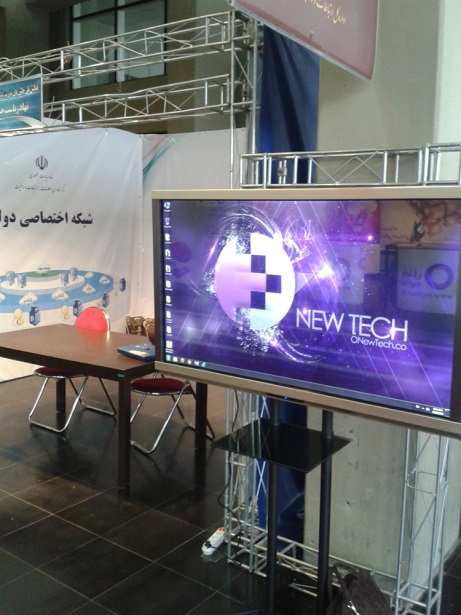 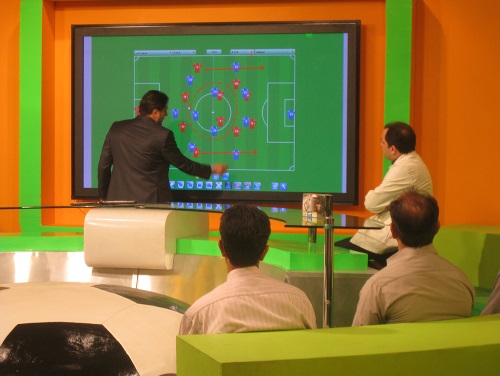 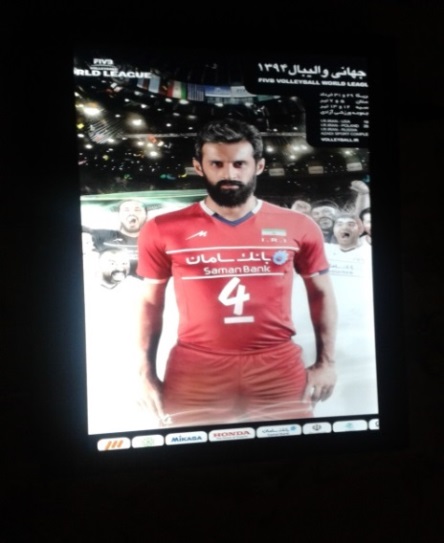 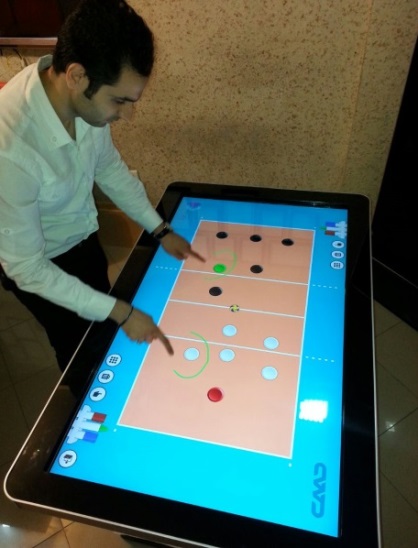 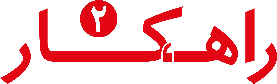 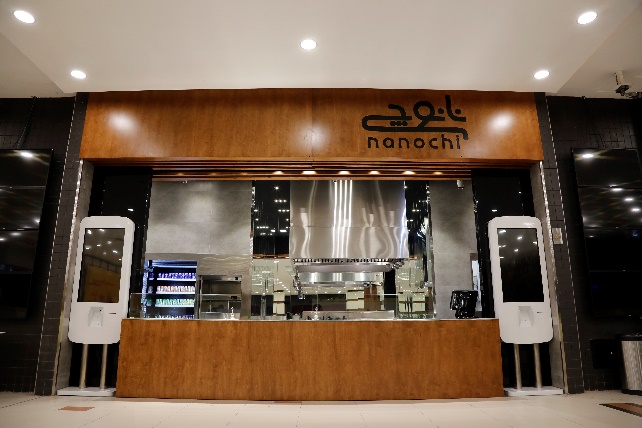 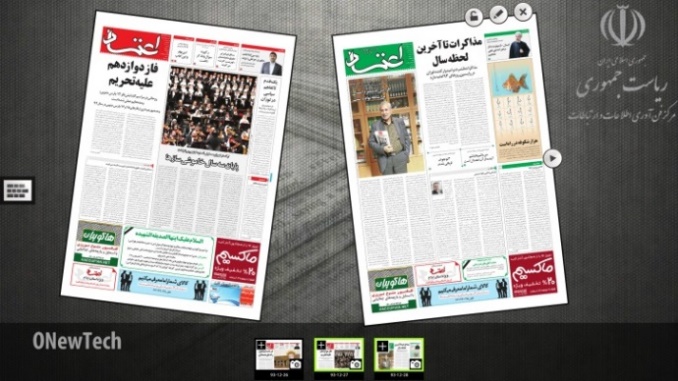 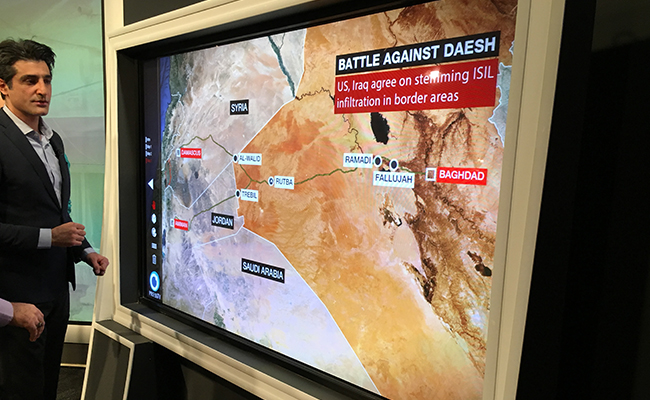 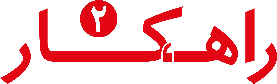 16 بهمن 97
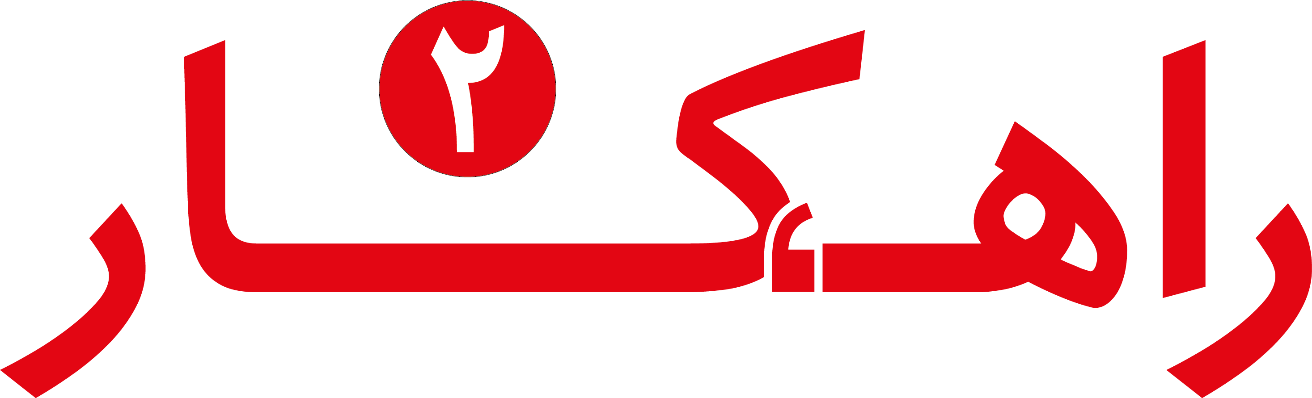 www.AmirSchool.com